인수동 공동육아나눔터
내부공간소독 안내문
공동육아나눔터를 이용하는
지역주민 여러분의 쾌적한 환경조성을 위해
내부 공간 소독 실시하고자 합니다.
이용에 참고 하시기 바랍니다.
여러분의 많은 이해와 협조 부탁드립니다.
감사합니다.
10월 21일(월) 휴관
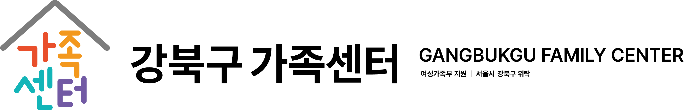